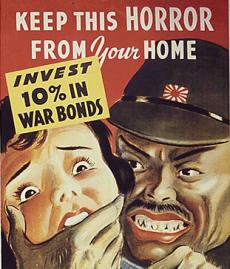 WWII Propaganda
Starter: Decipher the message of this Nazi Propaganda. (interpret 2 ) Background Knowledge:  When was this created and who created it? Who is the intended audience?Argument: What is the message of the cartoon?Symbols: What symbols are included? What do they mean?Caricature:  What stereotypes, exaggerations, etc. do you see?
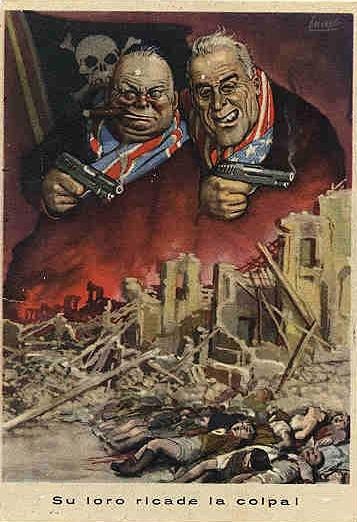 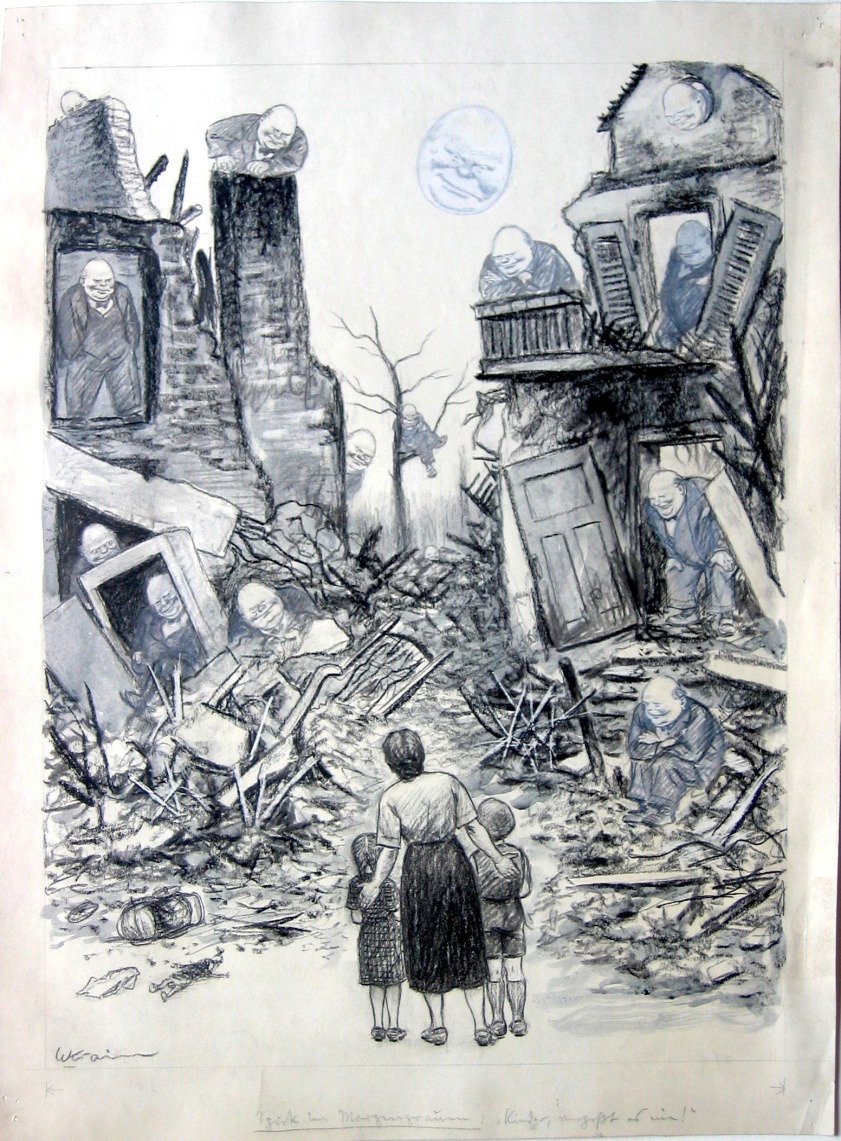 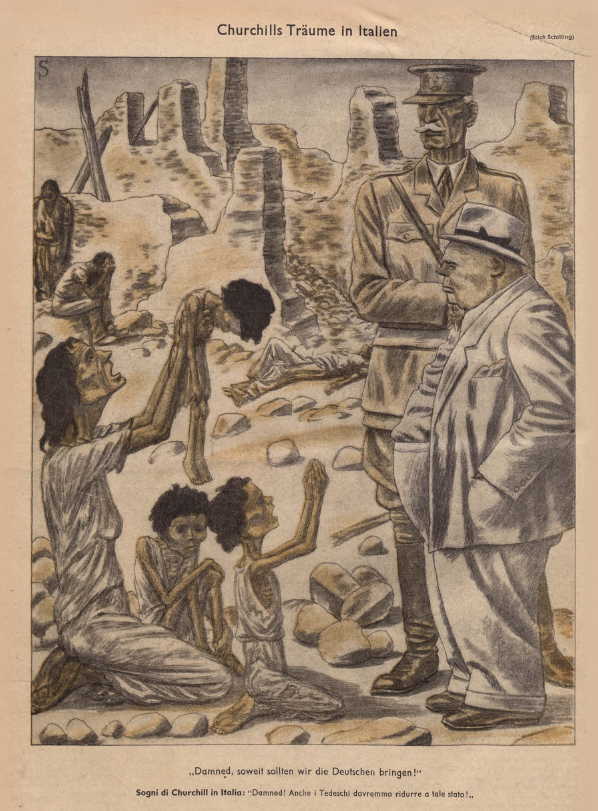 Starter:
1. What was the purpose of D-Day?
2. The D-Day invasion was primarily planned by?
3. The Supreme Commander of Allied Forces for D Day was?
4. The D Day invasion occurred where? 
5. The Atlantic coast was defended by a series of fortifications known as the?
6. What was the goal of Operation Fortitude?
7. What task did the paratroopers dropped on D-Day fulfill
Media:
Office of War Information/War Production Board: 
Government Agency
Present a unified official view of war to citizens
Control media to influence morale of county
Use posters, radio, and Hollywood
Music:
“Remember Pearl Harbor”

“Praise the lord and Pass the Ammunition”
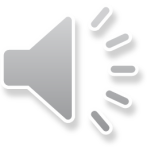 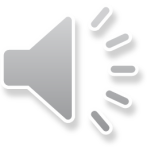 Themes:
Purposes:
Dehumanization- making the enemy appear inhuman. Demonization- the process of making the enemy appear evil Masculinity/Femininity- Portrayal of women as frail and needing a man to protect them. Fear- Showing something that caused the target audience to fear the enemies causing the audience to take action. Nationalism: Pride in one's nation and the image of your country being threatened by another cause the target audience to take action.
Donations: raise money and food.
Rationing; conserve food, fuel and recourses
Recruitment: recruit men to fight and people to work in war time industries
Media:
Get a War Job
Waste Helps the Enemy
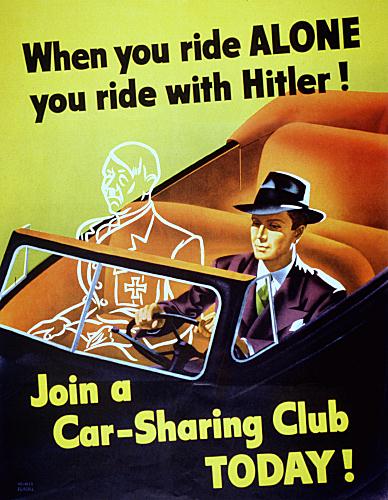 Ride-Sharing Club
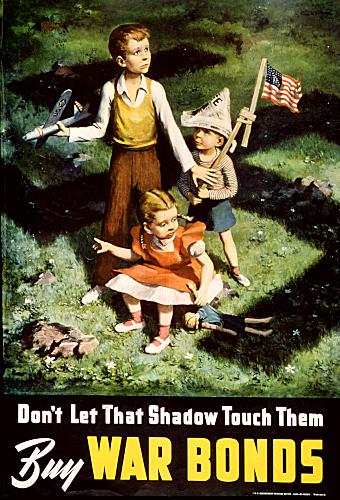 The Shadow
The Sowers
Watchers
Because Somebody Talked
Keep These Hands Off
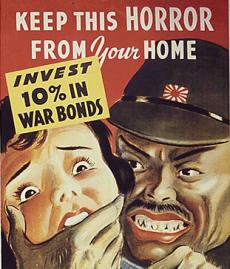 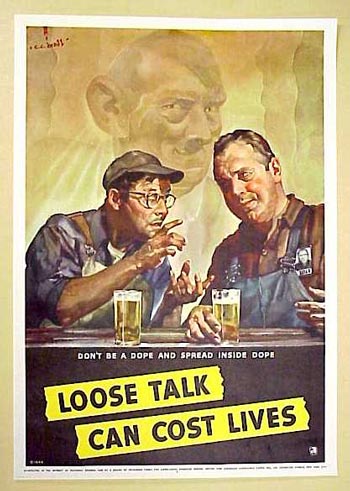 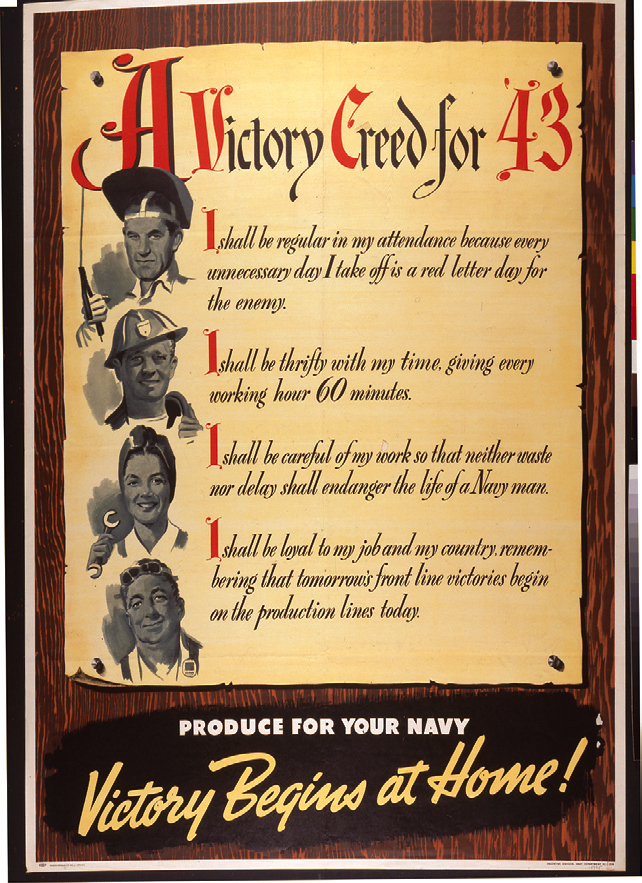 Your Turn:
Create a poster supporting a cause for the home front during WWII.

Select a Theme
Choose a Cause (rationing, war bonds, ride-sharing, conservation, victory gardens, etc.)
Write a slogan
Sketch a picture